Pojem utopie
Základní charakteristika
Fiktivní svět, jež umožňuje získat odstup od přítomnosti, její následnou reflexi a vyjádření ideálnosti bytí v jiném čase či jiném prostoru.
Podrobně popsaná neexistující společnost, která je umístěna v čase a prostoru a která se liší od té, v níž žije autor.
V utopiích je vyjádřen ideální stav (člověka, společnosti).
Pojem lze těžko vymezit.
Pojmosloví
Pojem zavedl T. More
Víceznačnost
Utopia: z řec. ου τόπος ú-topos, žádné místo, „nikde“
Eutopia: z řec. εὖ (eû, dobrý, dobro, ryzí) –> dobré místo
Dystopie
Antiutopie
Utopie vs. Utopismus
Základní charakteristika
Nesouhlas se stávajícími sociálními (a jinými) poměry a požadování jejich změny.
Utopický ideál, který byl formován především z filosofické perspektivy a vyjadřoval normativní představu o řádném lidství.
Charakteristika narušené či zkažené lidské přirozenosti, lidství nebo lidského stavu
Popis ideálního a žádoucího stavu, k jehož dosažení je zapotřebí provést proměnu, nápravu či výchovu.
Základní charakteristika
Zakladatel žánru T. More (1516).
Rozšíření utopického žánru na počátku novověku.
kulturní a ekonomické podmínky 
rodící se reformace 
vzrůstající industrializace vyspělých zemí
migrace venkovského obyvatelstva 
zámořské objevy a konfrontace s alteritou 
bezproblémová narativní forma
Vliv renesančního myšlení, humanismu
Ruth Levitas - Concept of Utopia
Rozbor pojmu/konceptu utopie
Neexistuje přesná, rigorózní definice
Zaměření jen na jeden aspekt
Tradiční dělení:
Obsah
Forma
Funkce
Levitas: široká a obsáhlá definice
Ruth Levitas - Concept of Utopia
Utopie je vyjádřením touhy po lepším způsobu bytí.
Různé způsoby vyjádření.
Historicky variabilní.
Sociální konstrukt.
Univerzální, ideální utopie?
Systematizace
Pro náš proseminář:
Utopie jako literární žánr.
Utopie jako modus myšlení.
Představení titulů
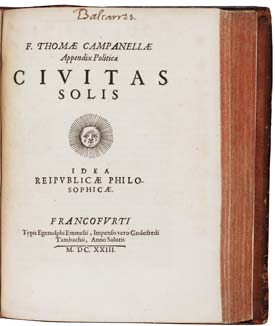 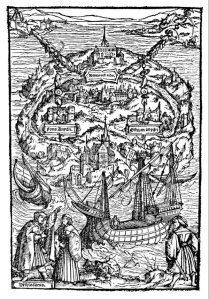 T. More – Utopie (1516)
T. Campanella – Sluneční stát (1602-1623)
J. V. Andreae – Christianopolis (1619)
R. Burton – Anatomie melancholie (1621)
J. A. Komenský – Labyrint světa a ráj srdce (1623)
F. Bacon – Nová Atlantis (1626-27)
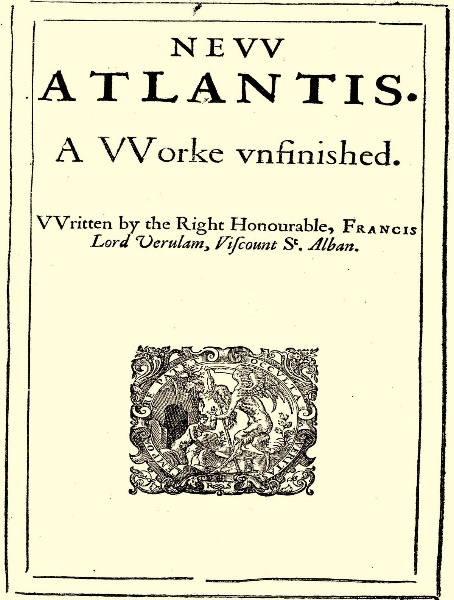 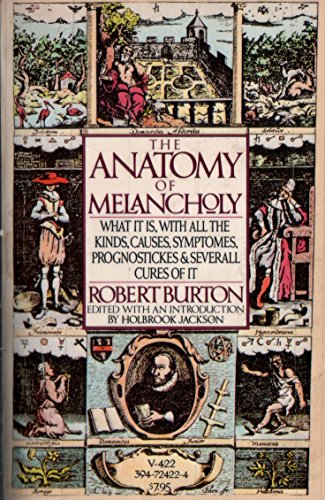 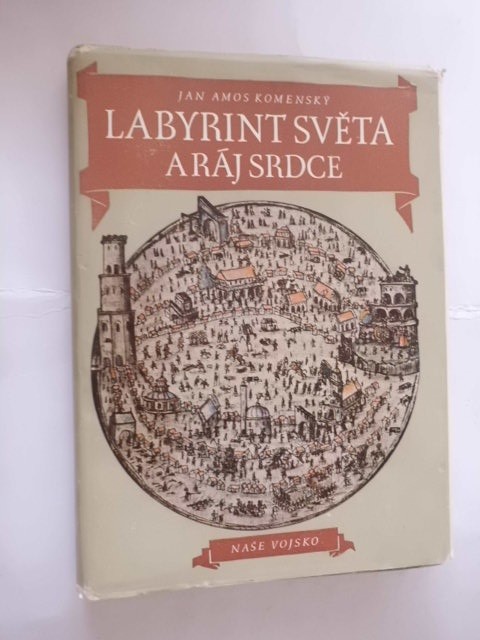 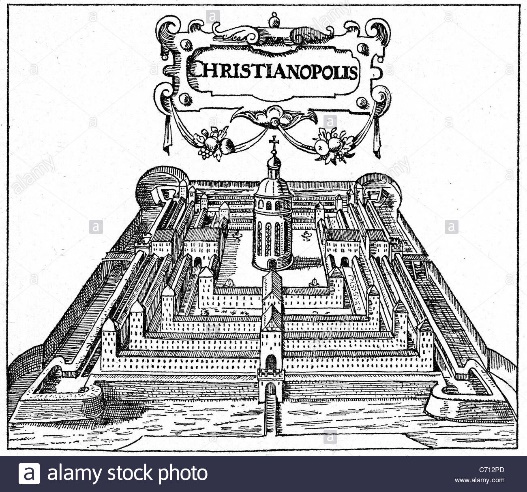